Poznávačka - RYBY
1
A
2
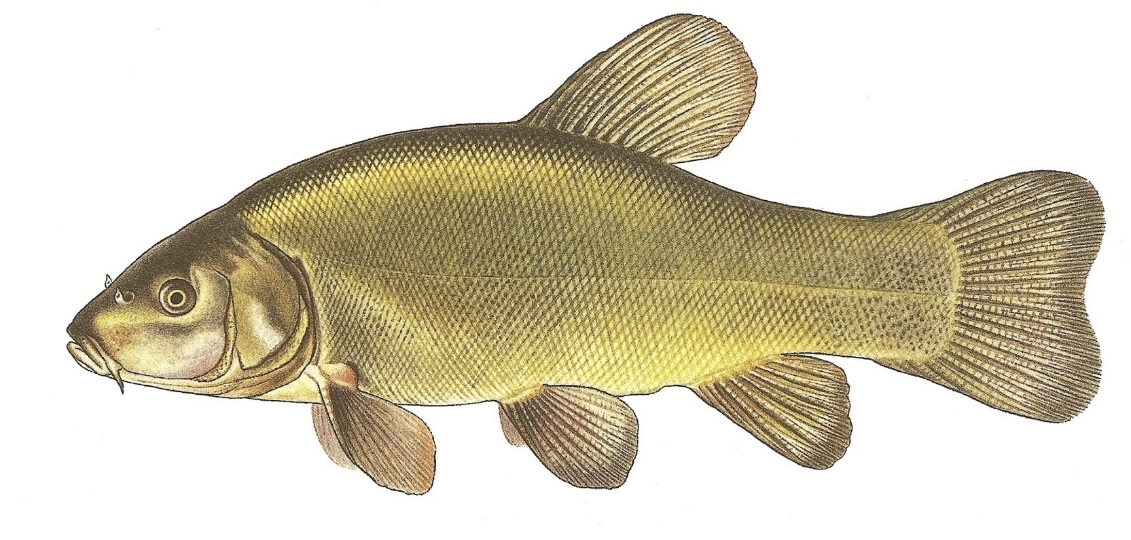 B
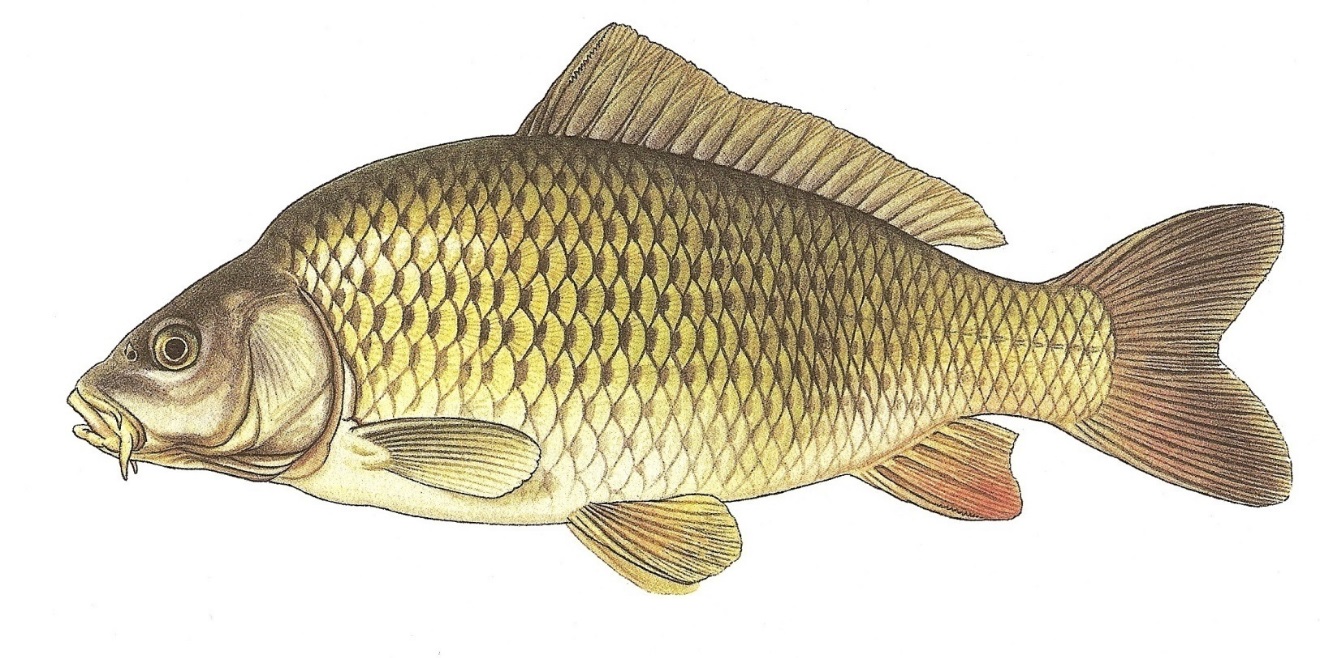 A			         		B
3
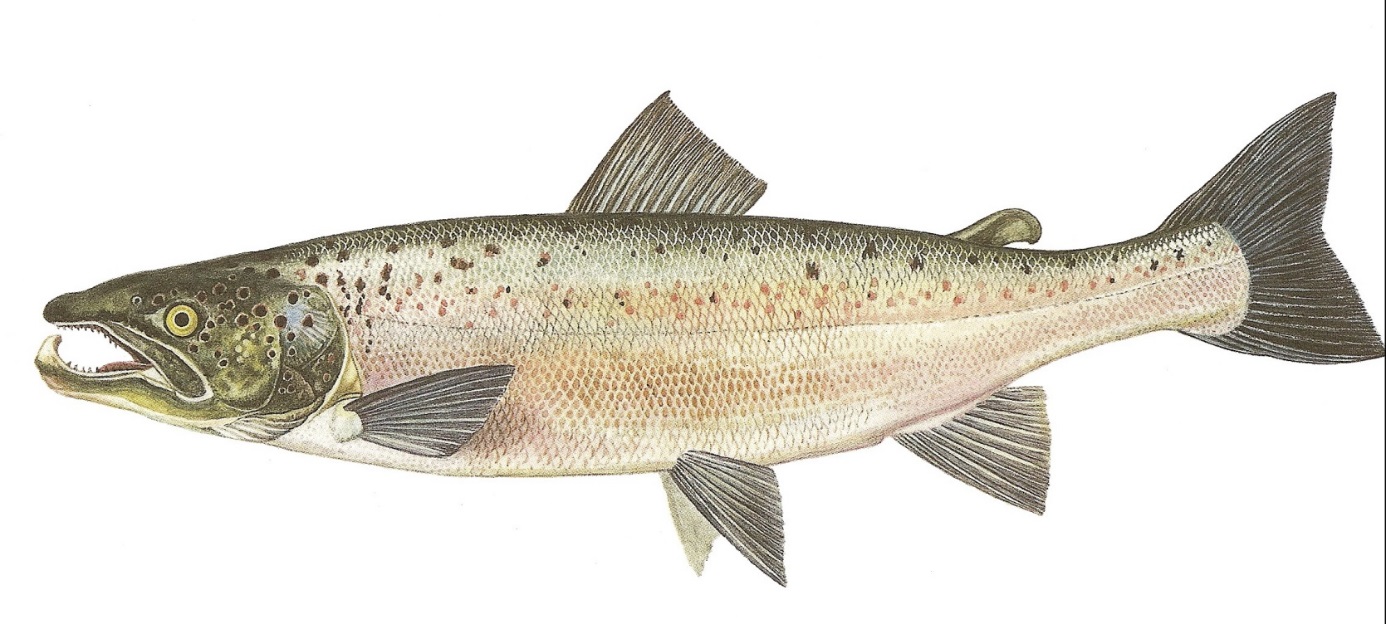 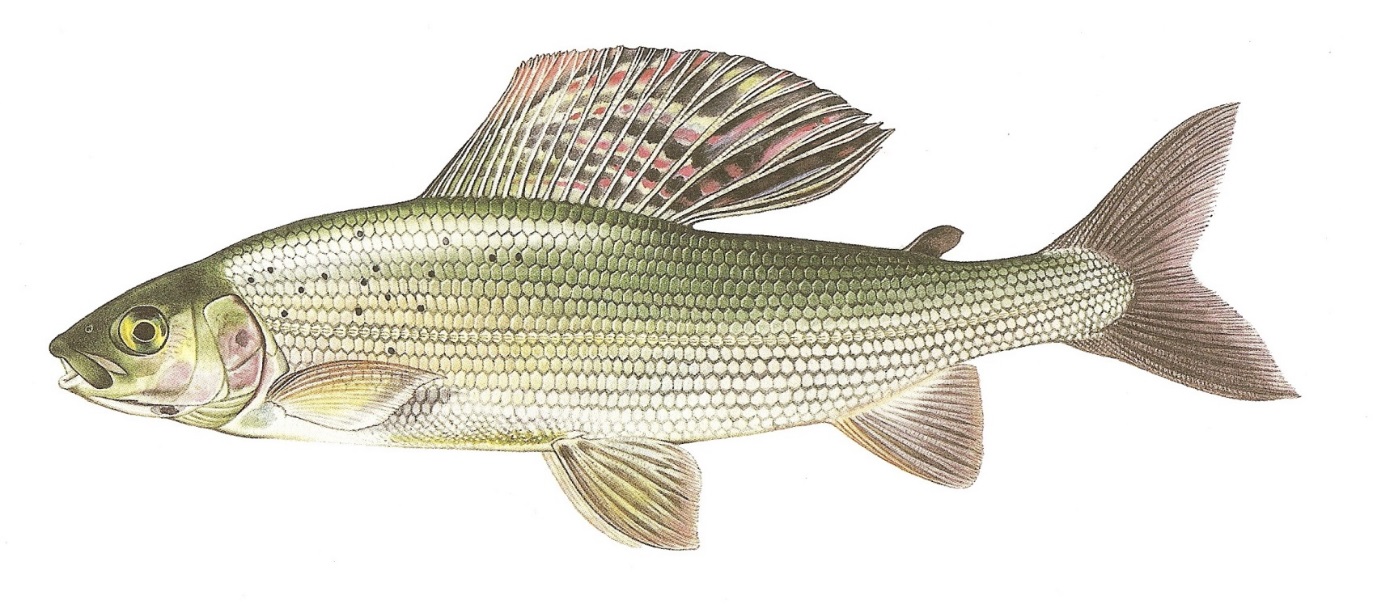 A				                B
4
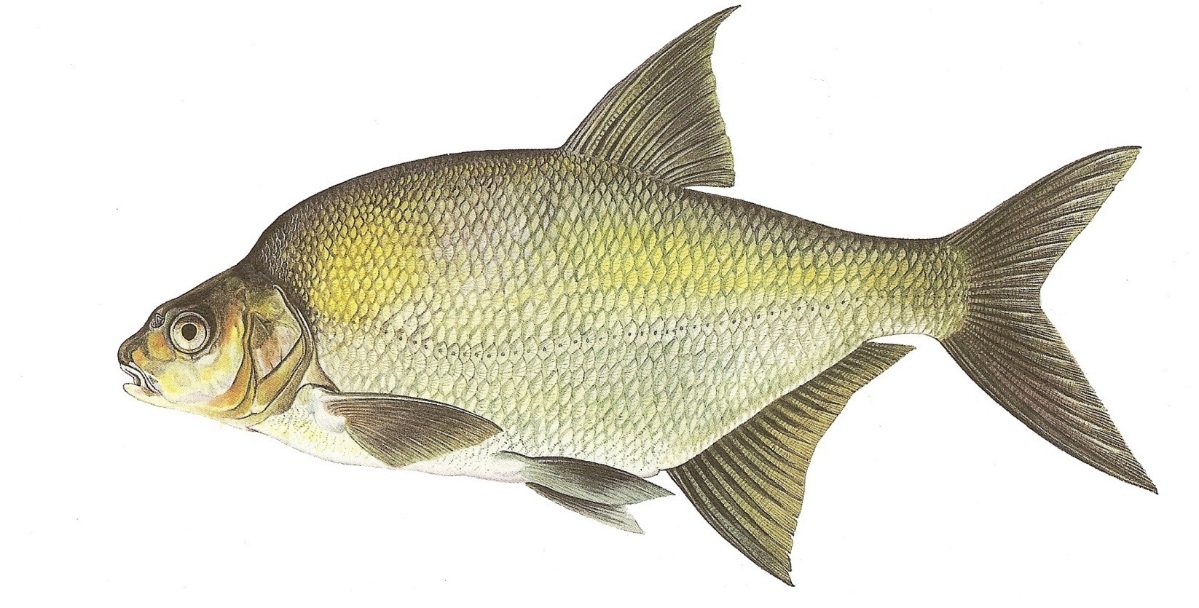 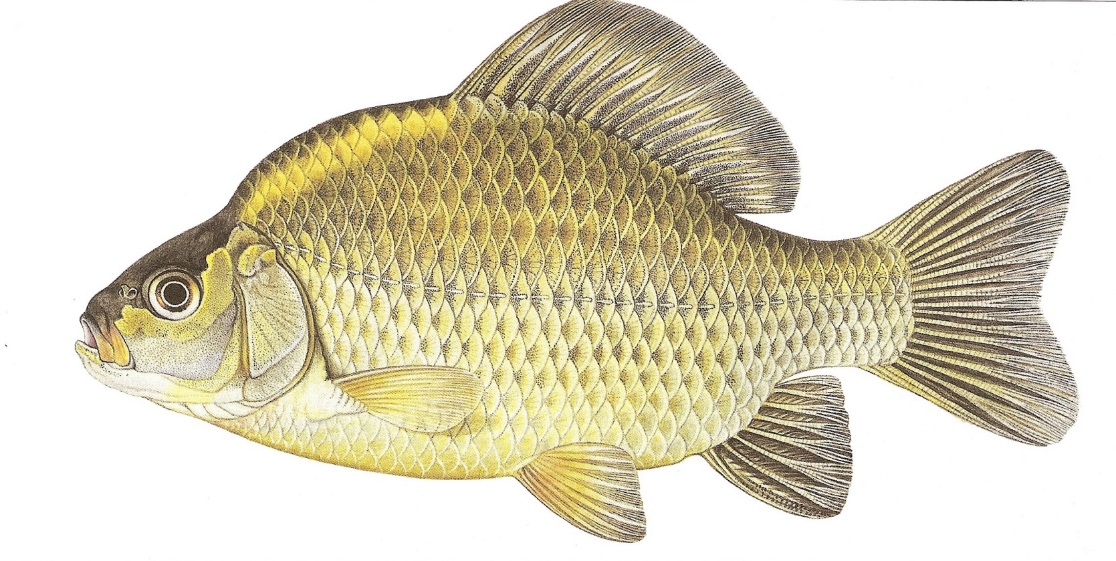 A					B
5
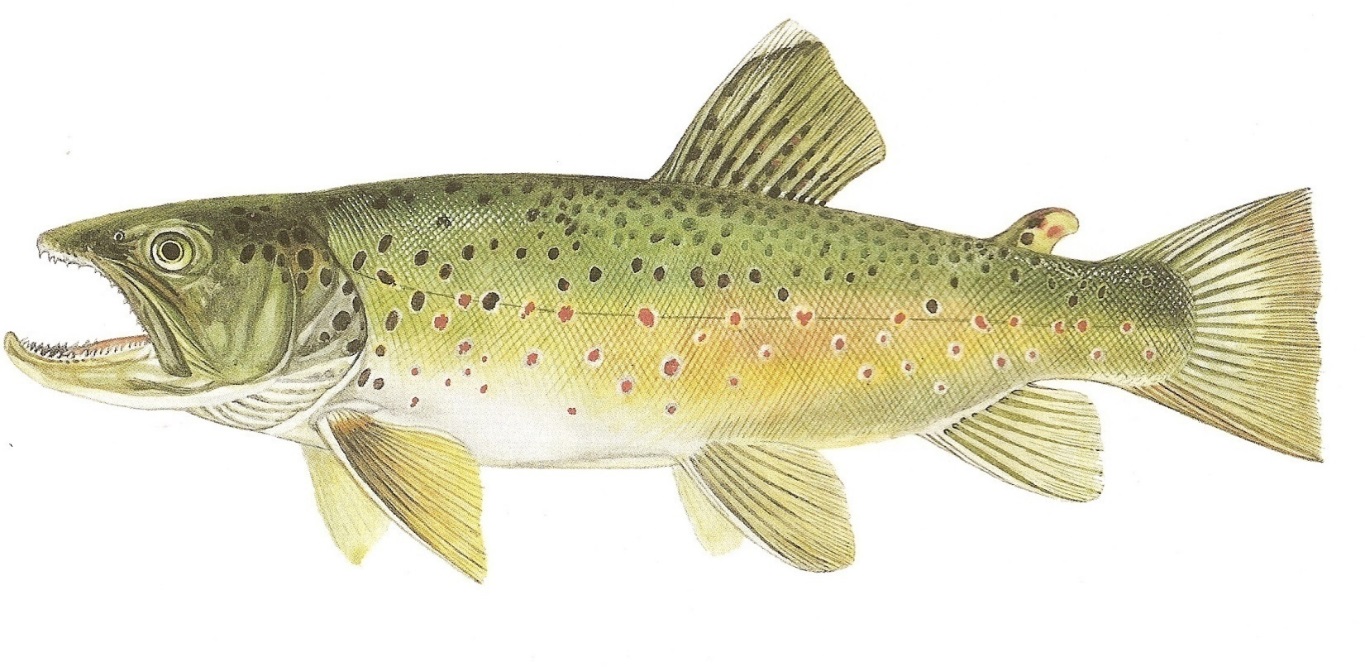 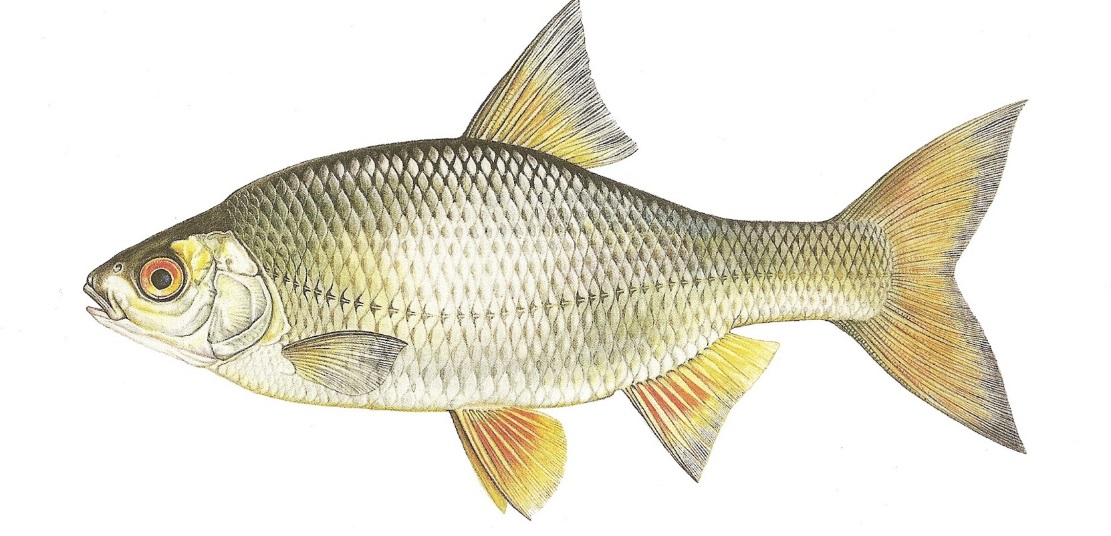 B
A
6
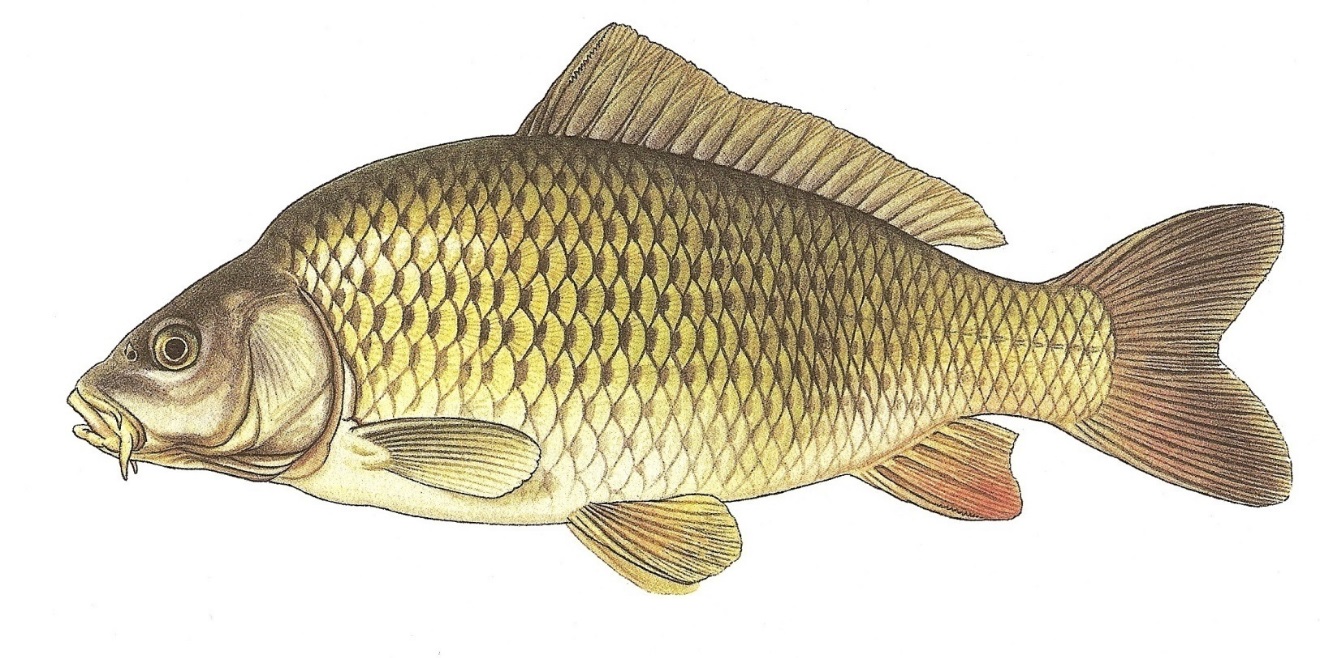 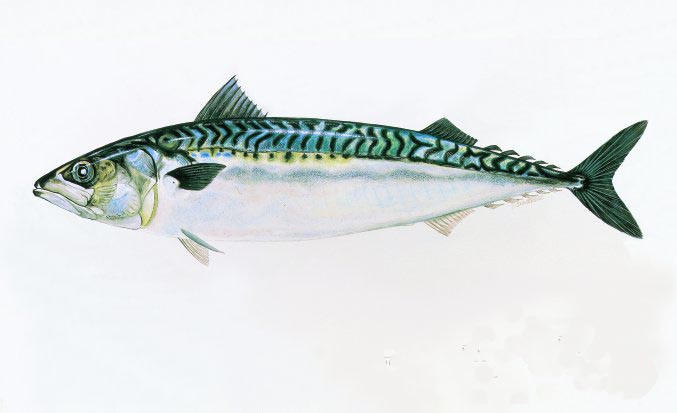 A					B
7
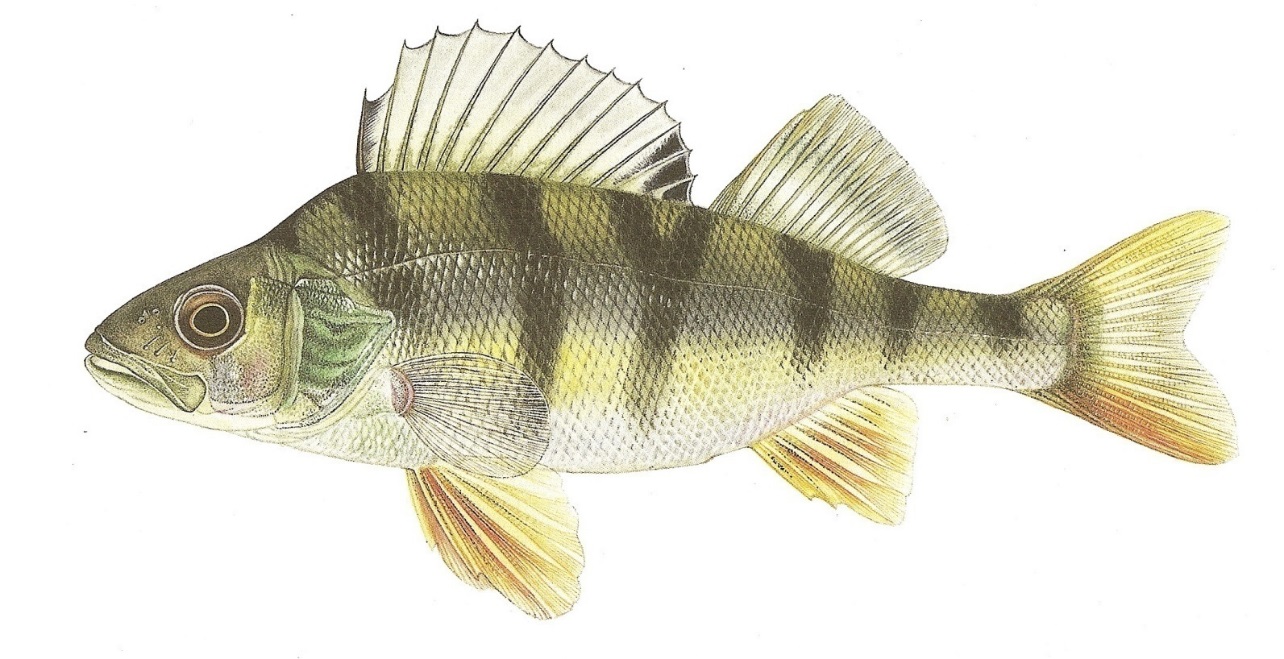 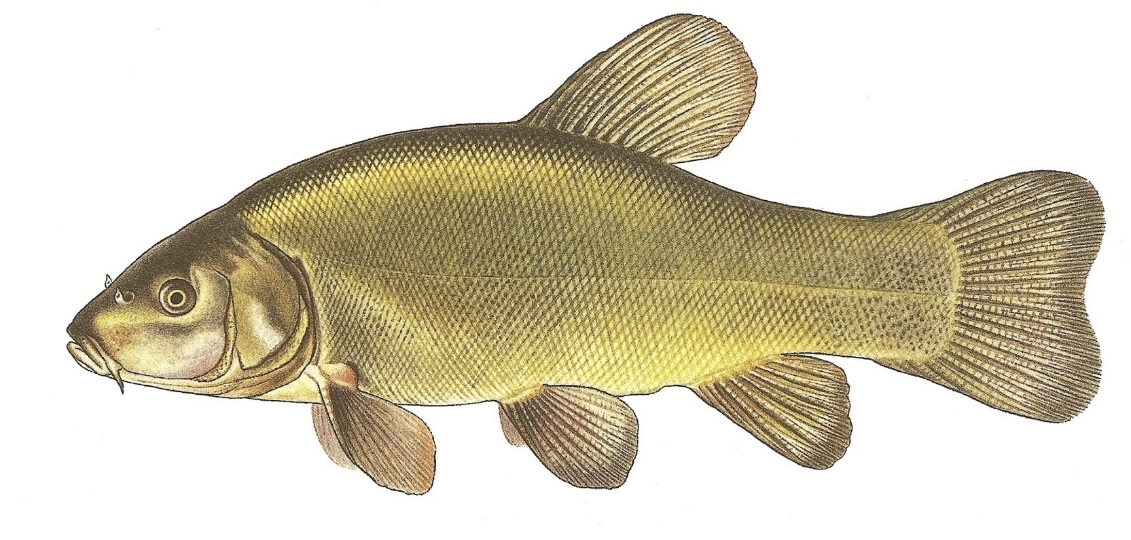 A					B
8
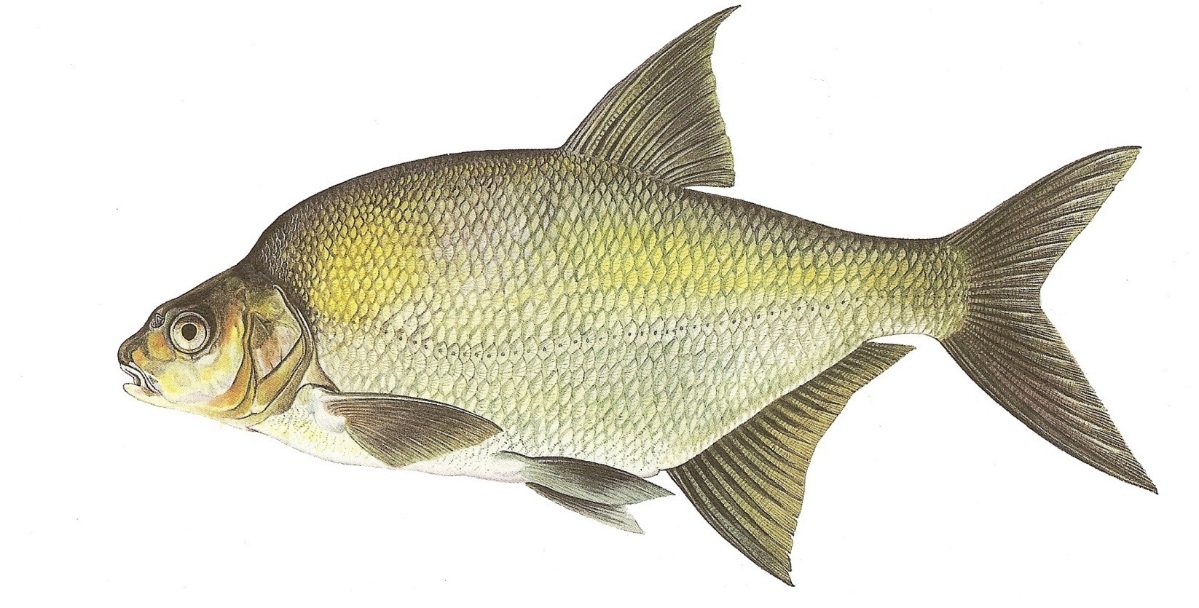 A					B
9
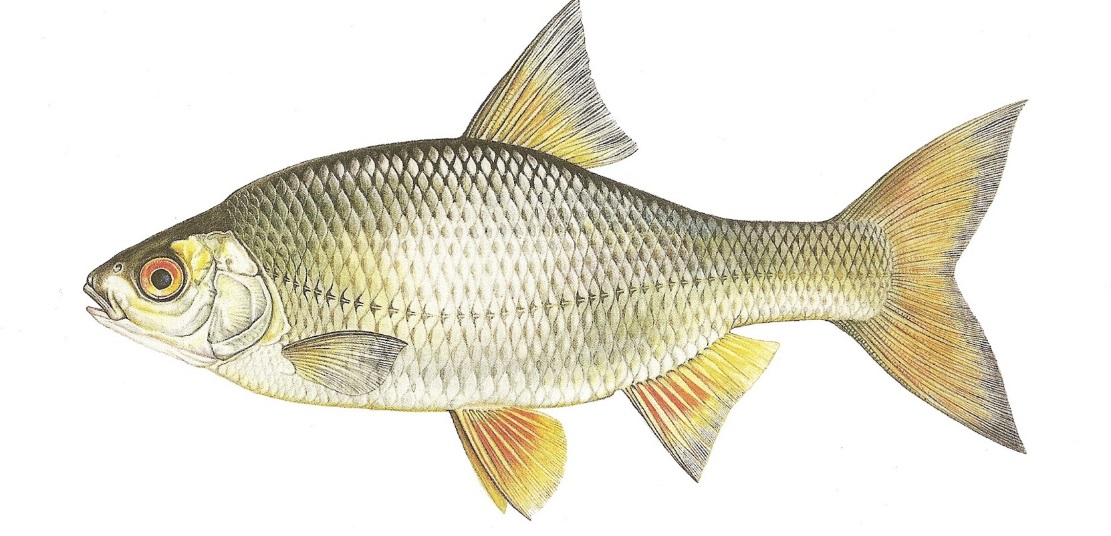 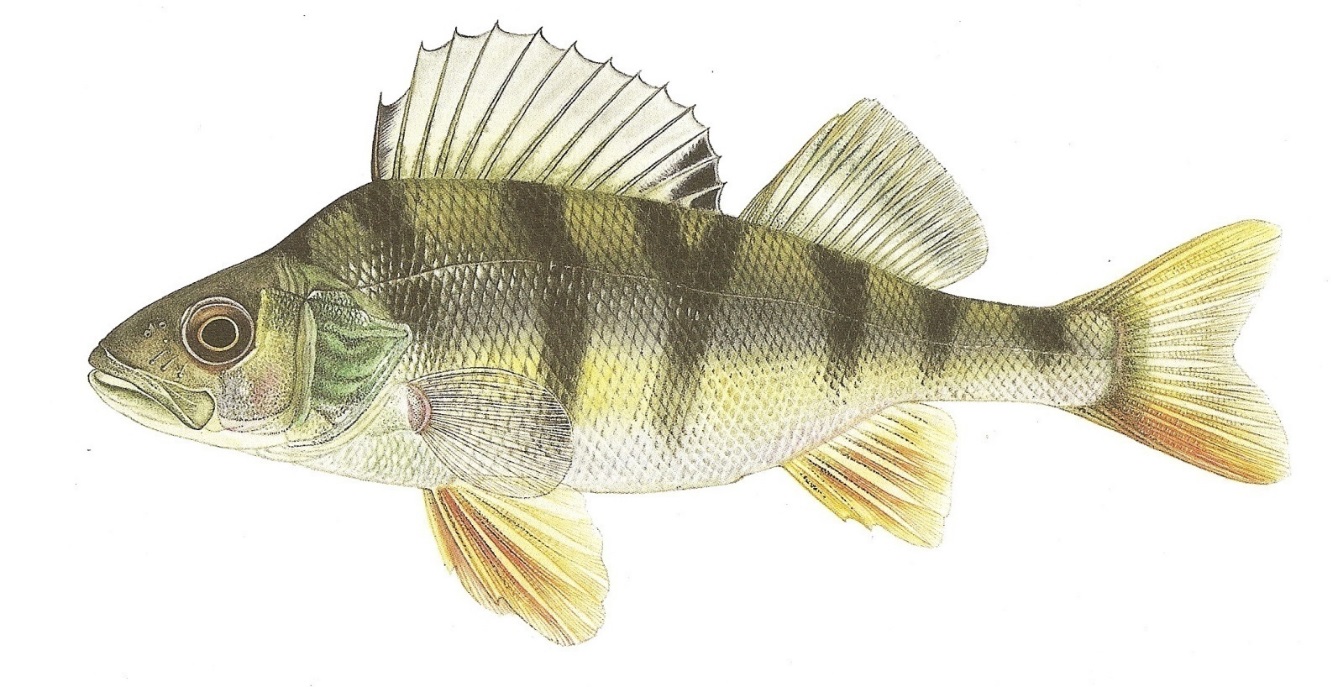 A						 B
10
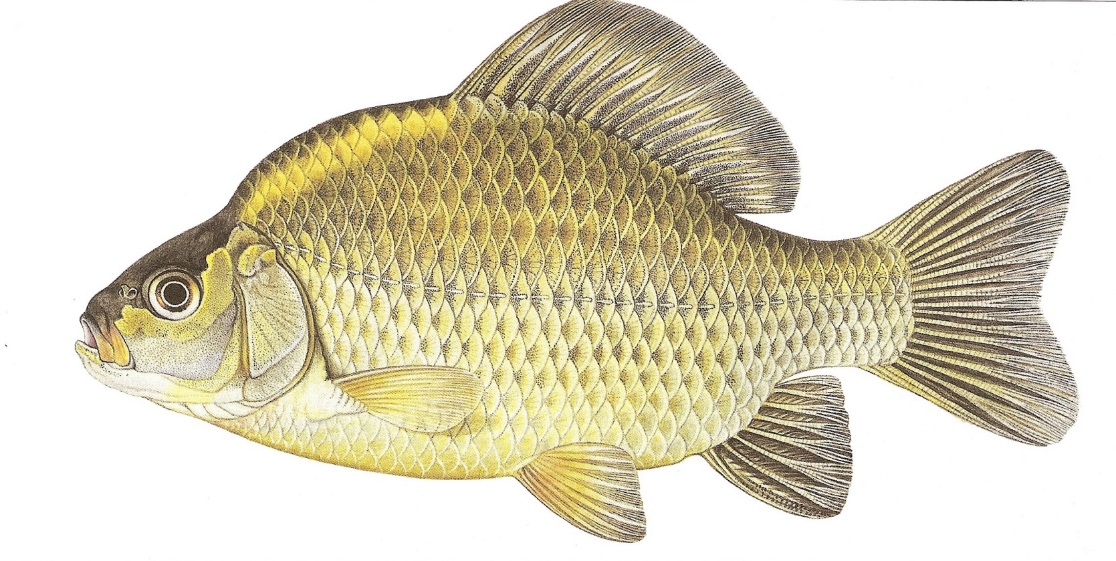 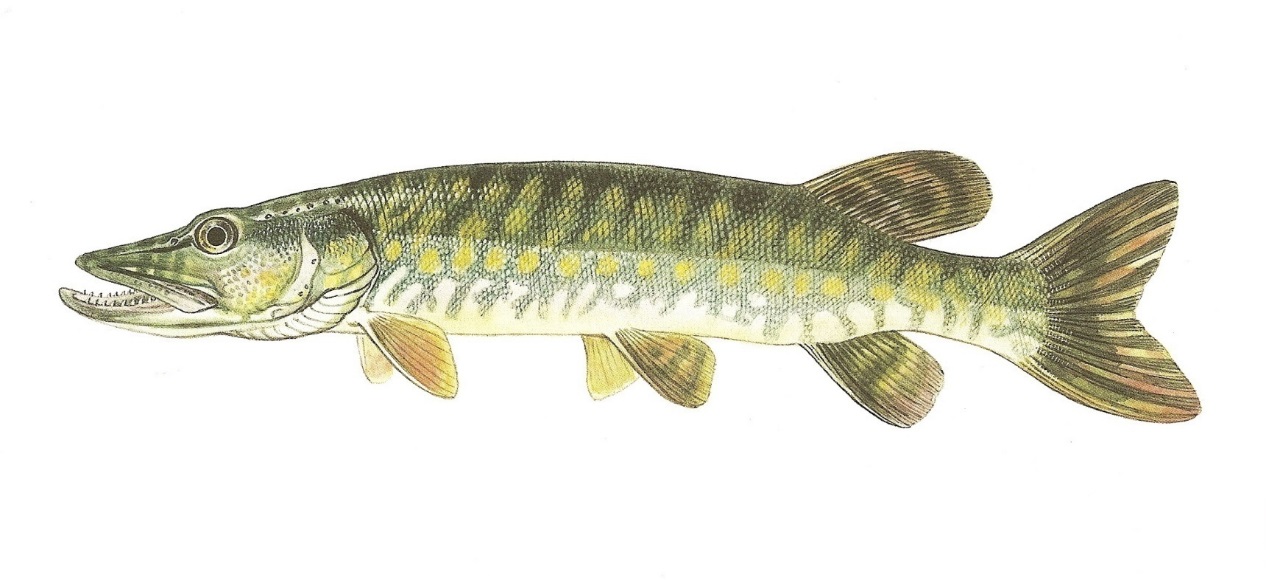 A						B
11
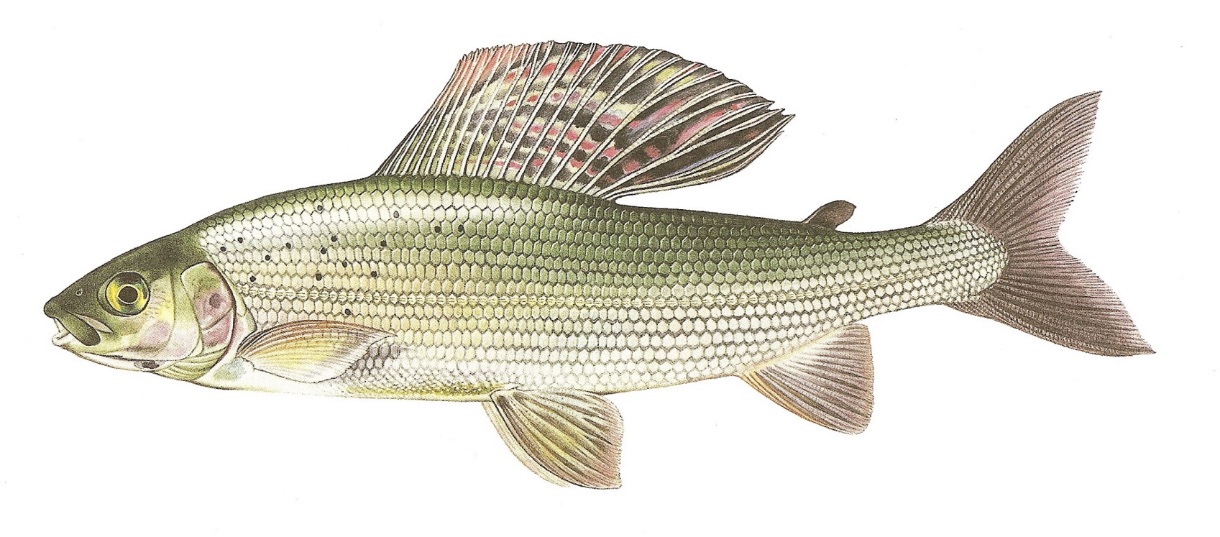 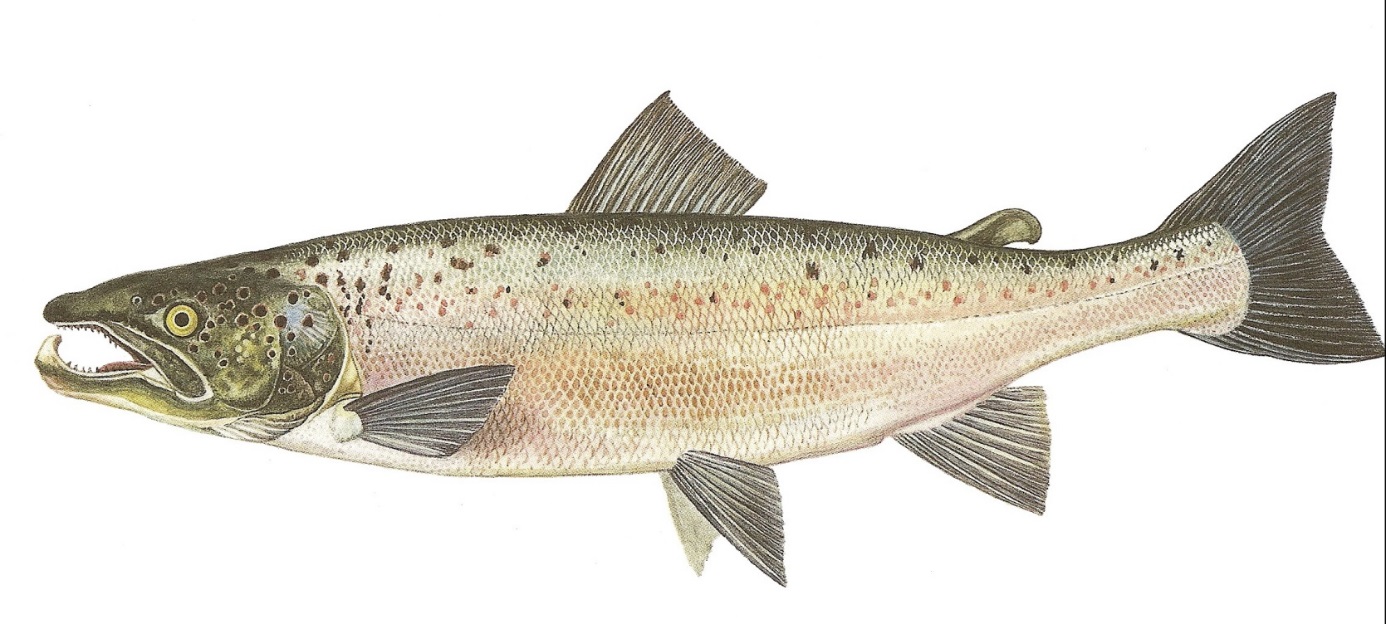 A					B
12
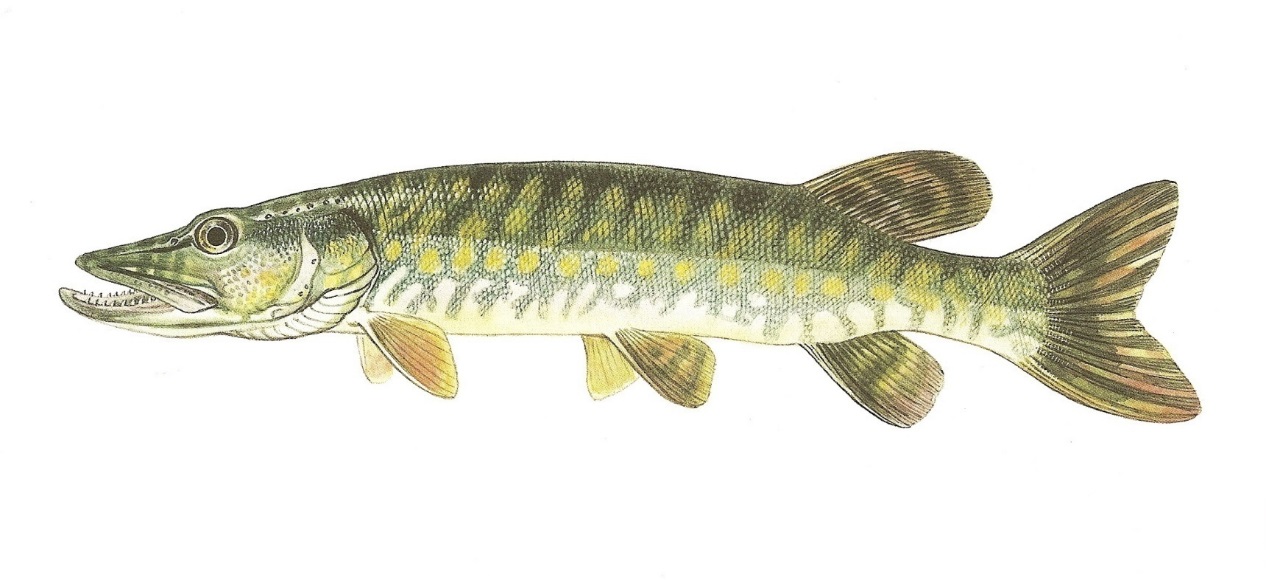 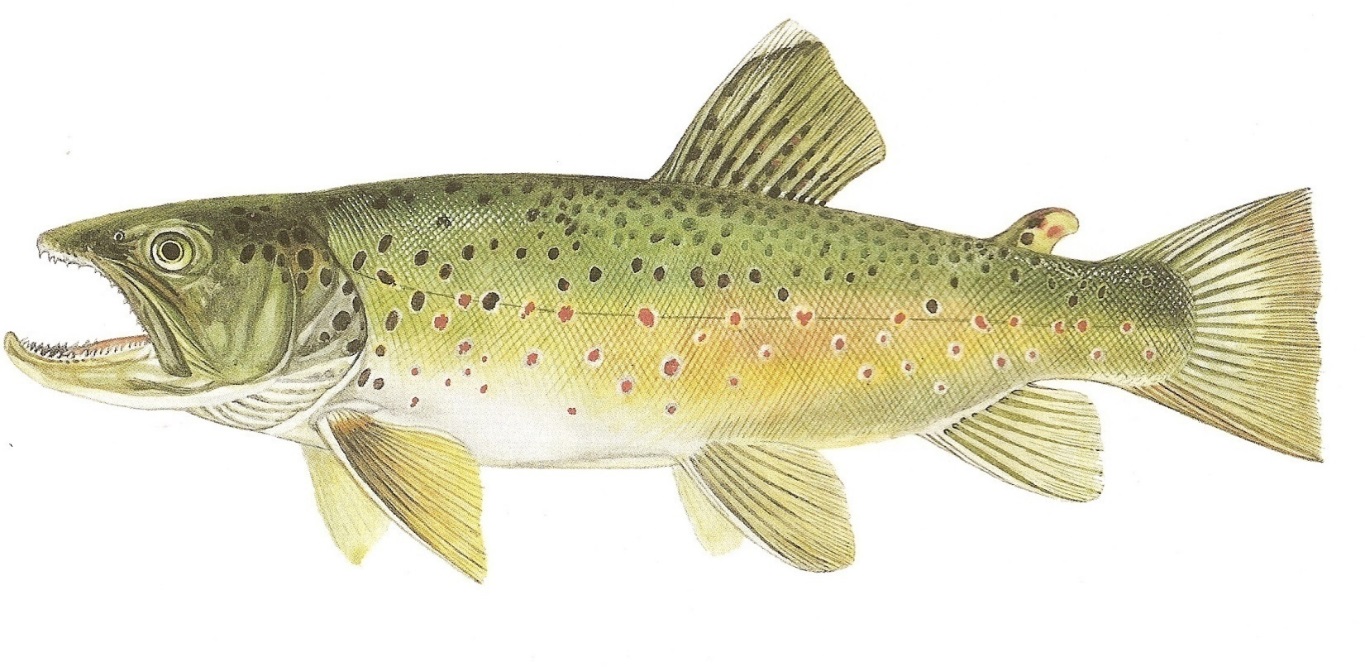 A						B
13
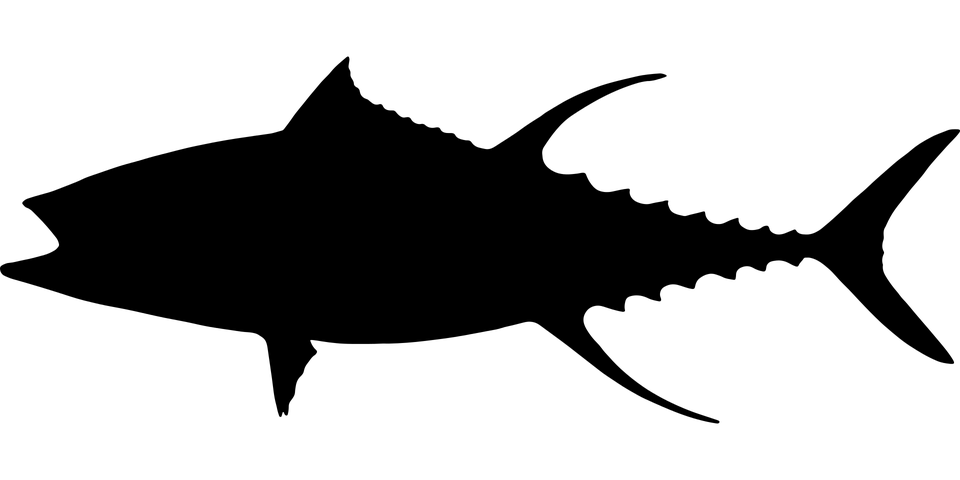 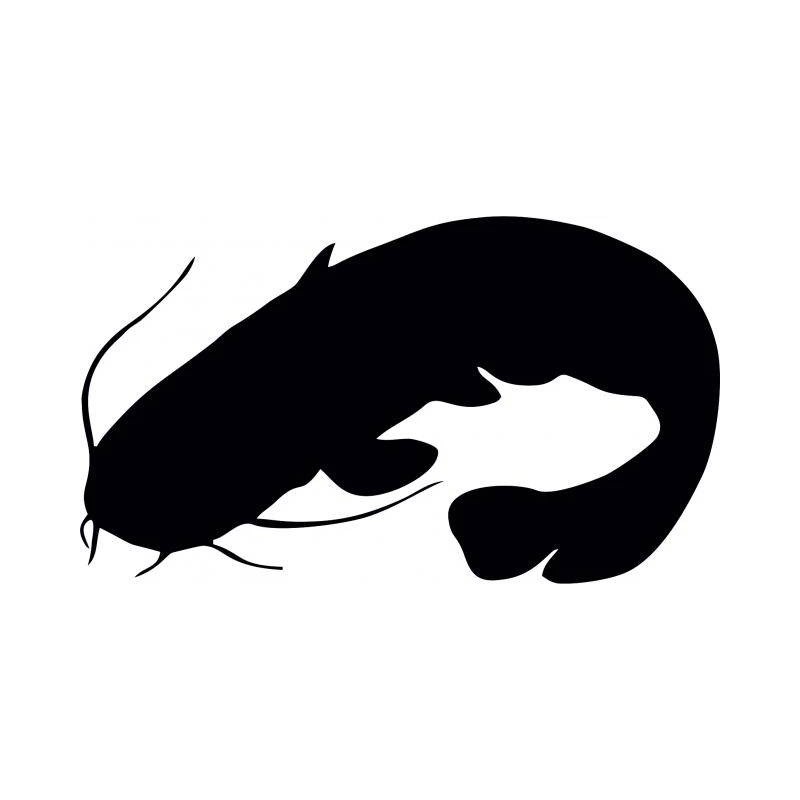 A						B
14
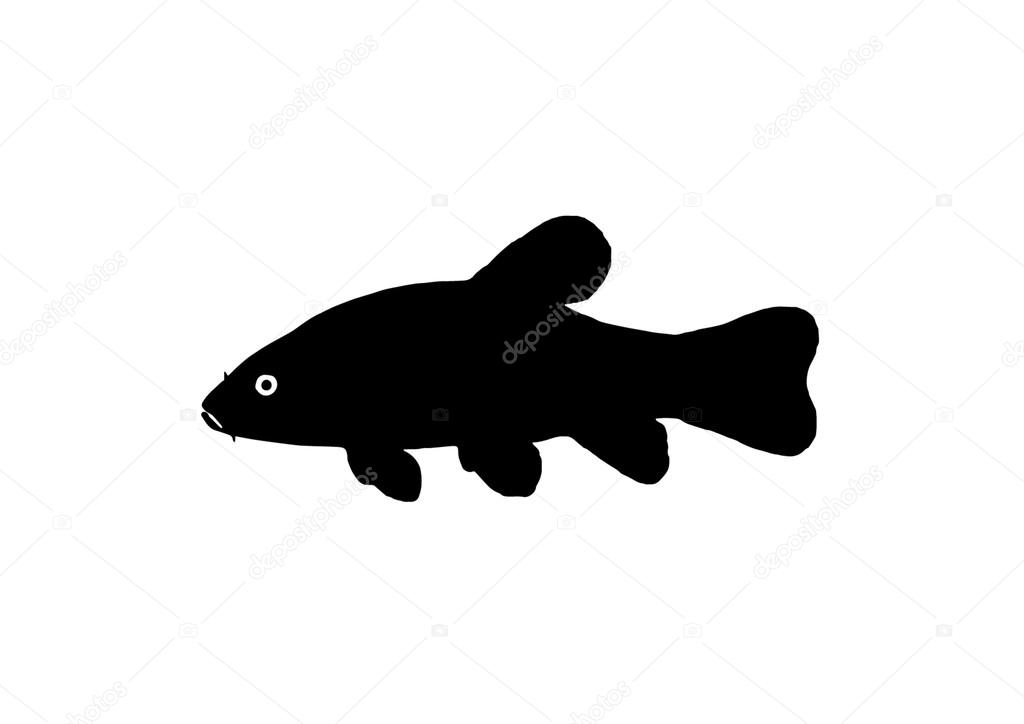